Спиридон Черкасенко. «Маленький горбань». Краса і незахищеність людської душі
Спиридон Федорович Черкасенко
талановитий поет, прозаїк, драматург, педагог, журналіст. Понад 10 років учителював,  мав можливість і вчити, і вивчати дітей, пізнавати їх світ. Працював у школах шахтарських містечок на  Донбасі
Написав ЗО книжок, серед них найвідомішими є «Пригоди молодого лицаря», «Діткам», «Маленький горбань» та інші
Горб у людини - деформація хребта, що полягає у викривленні його під кутом у передньо-задньому й бічному напрямах. Виникає внаслідок руйнування хребців (звичайно кількох) або порушення їхньої будови, спричинюваних різними захворюваннями і ушкодженнями хребта, найчастіше його туберкульозним ураженням, рахітом тощо. Утворення горба супроводжується й деформацією грудної клітини. При загрозі виникнення горба застосовують спеціальні корсети, іноді так звані гіпсові ліжка.
Поетеса Ганна Дущак
через помилку лікарів уже багато років прикута до ліжка
Поет Володимир Забаштанський
у юності втратив зір і обидві руки, але переміг свої вади, навіть став членом Спілки письменників України; учасники Параолімпійських ігор.
Художниця Марія Приймаченко
З раннього дитинства Марія тяжко хворіла на поліомієліт, тому ходила на милицях
Марія малювала чарівні квіти, казкових звірів, птахів
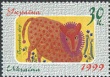 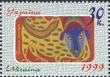 Риси зовнішності
«страшний химерний великий  горб»
 «невеличка рідковолоса голівка»
 «худі гострі коліна»
«глибокі, променисті, розумні очі»
 «журні сині очі»
 «бліде обличчя»
Внутрішні душевні якості
«чудове серце» 
«поважна, повчальна мова»
 «думки лагідні»
«серце чуле до всяких пригод, що траплялися створінням малим та беззахисним»
Орієнтовний план
1) Хто такий Павлик.
2) Зовнішність хлопчика.
3) Внутрішні, душевні якості малого горбаня.
4) Ставлення рідних до хлопця.
5) Стосунки з дітьми.
6) Любов до природи.
7) Захоплення казками.
8) Вчинки хлопчика, що свідчать про його добре серце, почуття справедливості.
9) Уміння прощати перемагає зло.
Чого навчає нас цей твір?
Яким чином дане прислів'я пов'язане зі змістом оповідання?
I група - «Краще погана дорога, ніж поганий супутник».

II г руті а - «Не роби комусь, що тобі не миле».

III група - «Чужому лихові не смійся».
Знайдіть відповідний уривок в тексті за ключовими словами
Завдання І парі: старому, потішити, химерний горб, лю­бив, Захарків, Пронька, чудового серця, зобидять, рятувати.
Завдання II парі: дід, з Явдохою, на порозі, обойко, весело, крем'яхи, Захарко, гратимемось.
Завдання III парі: серденько, тьохнуло, од страху, побіг, над гніздечком, четверо, яєчок.
«Мікрофон»
Я ЗНАЮ
 Я МОЖУ
 МЕНІ СПОДОБАЛОСЬ 
ТРЕБА ВІДЗНАЧИТИ РОБОТУ УЧНІВ
 МЕНІ БУЛО ЦІКАВО
Домашнє завдання
Скласти твір-роздум
 «Яка краса врятує світ?»
 (про красу зовнішню і красу людської душі (внутрішню).